Урок математики в 1 классе
«Весёлая математика»
Закрепление пройденного материала

Подготовила: учитель начальных классов 
ГБОУ кадетская школа №1785
Галиаскарова  Ирина Рэмовна
Г.Москва,  2013 год
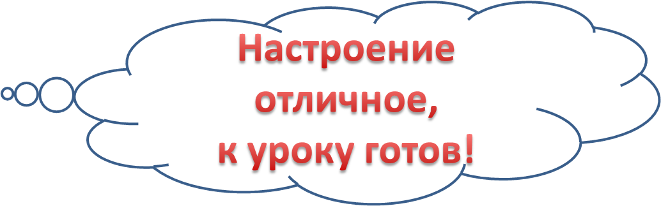 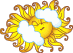 Ещё не решил, но буду стараться.
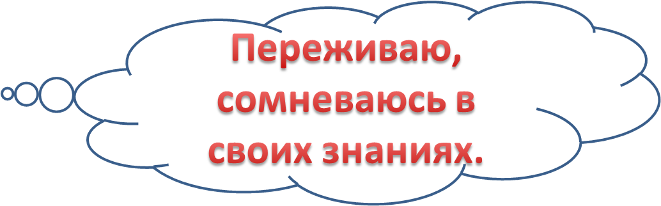 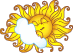 08.02.2013
2
Засели домики числами
Какое слово лишнее?
УСЛОВИЕ
ВОПРОС
КВАДРАТ
ответ
ЗАДАЧА
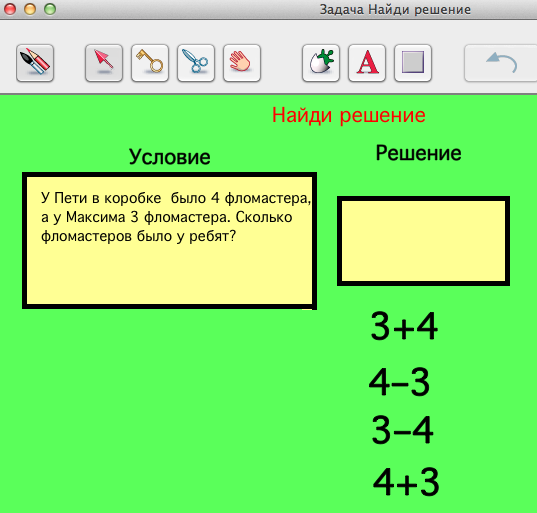 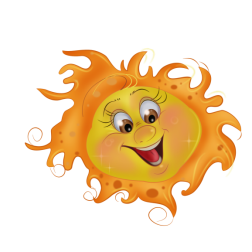 Раз, два, три, четыре, пять….
Вышли зайцы погулять.
Двое зайцев потерялись.
Сколько до дому добрались?
5-2=3
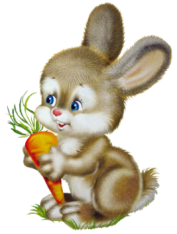 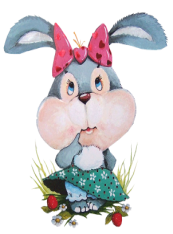 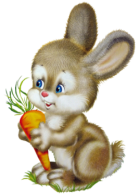 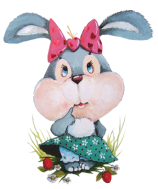 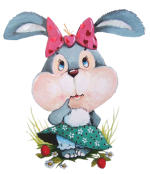 Молодцы!!!